Välkommen till Projekt Arkinera, utbildning 6. Vi börjar inom kort.
Det är många inbjudna deltagare så vi ber er att följa dessa regler:

Kamera och mikrofon hålls normalt sett avstängda

Ställ fråga på det som sägs genom att räcka upp handen. När du tilldelas ordet slår du på både kamera och mikrofon. 

Alternativt, ställ den i chatten så besvaras de runt pausen eller i slutet.

Jag öppnar upp för dialog vid några tillfällen under denna utbildning.
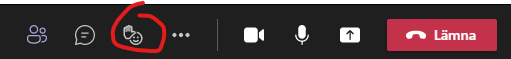 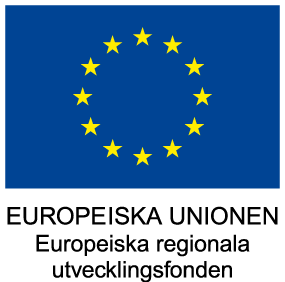 System och teknik som stödjer verksamhetens behov
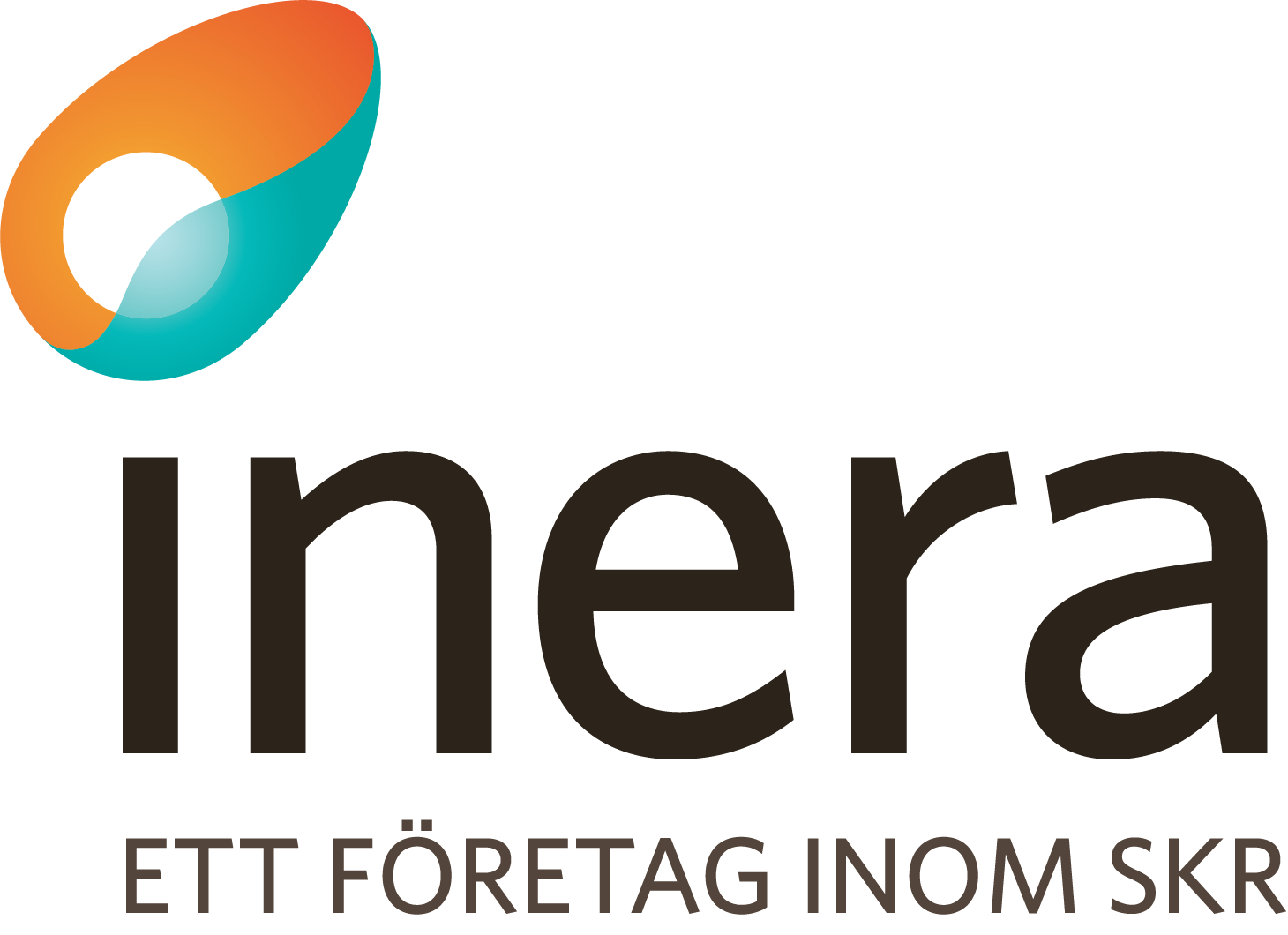 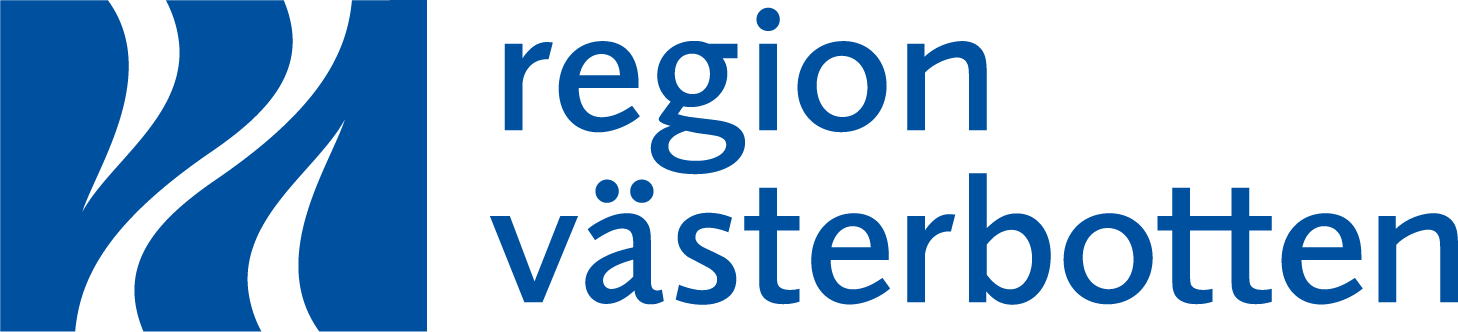 Syftet med utbildningen
Agenda
Reflektion på Quiz svar
Masterdatahantering känns igen och används av vissa kommuner inom några informationsmängder.
Person, fastighet och byggnader vanligast
Automagiska uppdateringar och rättningar är önskvärda
Några upplever svårighet att kommunicera skillnaden mellan information och data till kollegor.
Att gå från teori till praktik upplevs som en ”utmaning” (kräver analys och planering)
Reflektion på hemuppgiften
De som hade en lista ansåg att den kunde förbättras på något sätt.
6 av 17 kommuner hade svarat 2 september

Varav en hade svarat att man inte hade en systemlista.

11 kommuner har således inte svarat…
Lite längre repetition..
Värdet med ordning och reda i en kommun
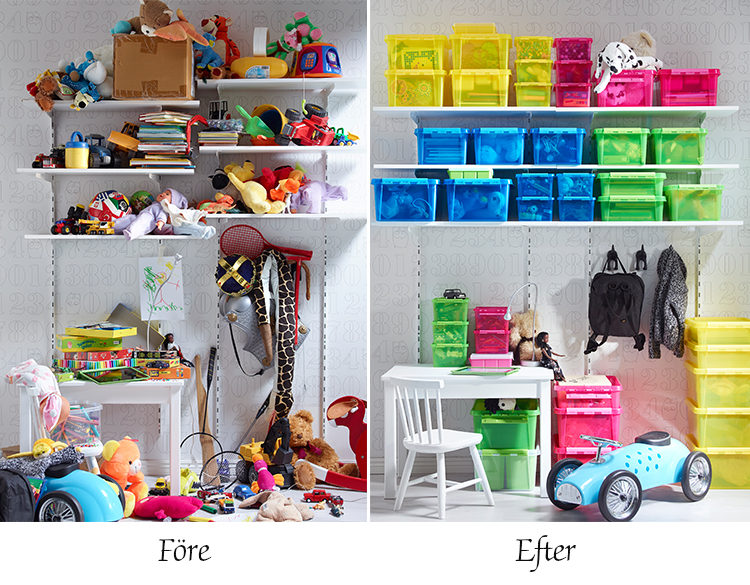 Källa: Allt om bostad
Ordning och reda skapas av
Strukturerade arbetssätt
Metoder, modeller och instruktioner
Tydliga förutsättningar
Styrning, roller, uppdrag
Listor / Kataloger
Samlade förvaltade  informationsmängder
Ex. Systemlista, Masterdatakatalog, projektportfölj, …
Bra beskrivningar
Visuella och textuella av prioriterade saker / funktioner
Del i helhet
Tillämpningsområden för bra beskrivningar
Verksamhetsutveckling

- …med stöd av IT
- Omorganisation
- Processförbättring
- Instruktioner
Beslutsunderlag

- Beskriven påverkan
- Beskriven effekt (värde)
- Tydliggjord spårbarhet
- Beskrivna vägval
Upphandling

- Verksamhetssystem
- Arbetsplats
- Övrigt IT-stöd
Nya invånartjänster

- eTjänster
- Välfärdsteknik
- Internet of Things (IoT)
Förändring av IT-stöd

- Uppgraderingar
- Systemintegrationer
- Outsourcing
Systemförvaltning

- Livcykelhantering
- Systemberoenden
- Effektivisering
Samverkan o samsyn

- Kända beskrivningar
- Identifiera brister
- Samsyn om förändring mot beskrivet mål
…det finns givetvis mera
Utbildning 3: Strategisk arkitektur
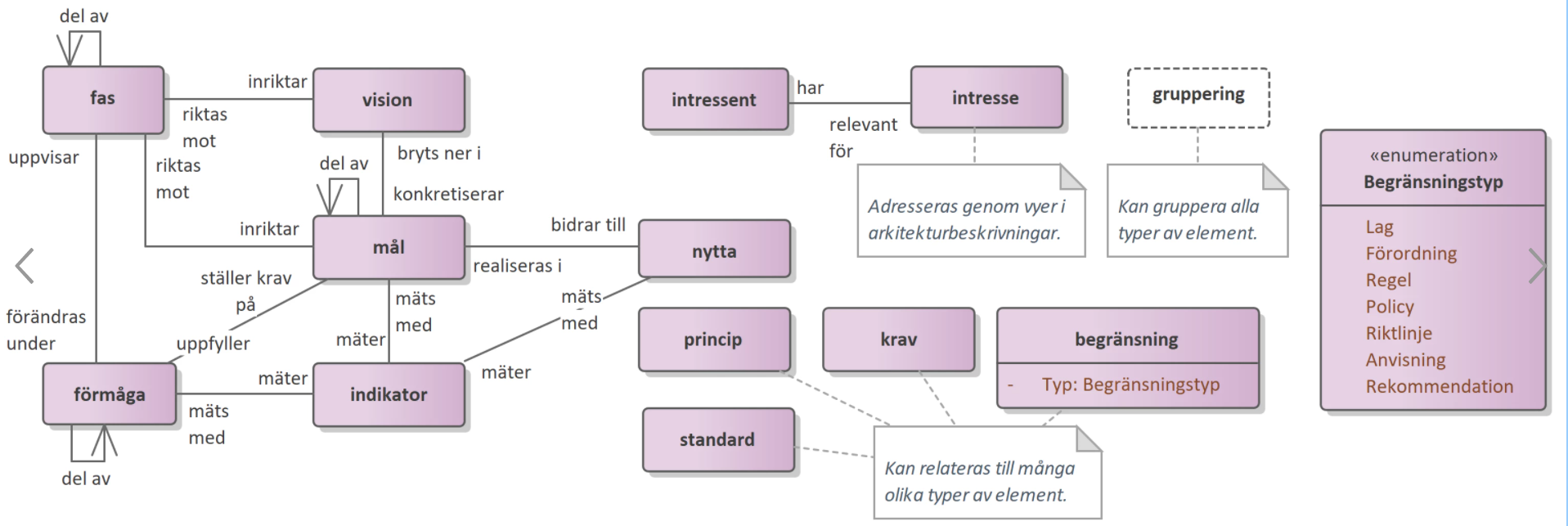 Källa: Arkitekturgemenskapen
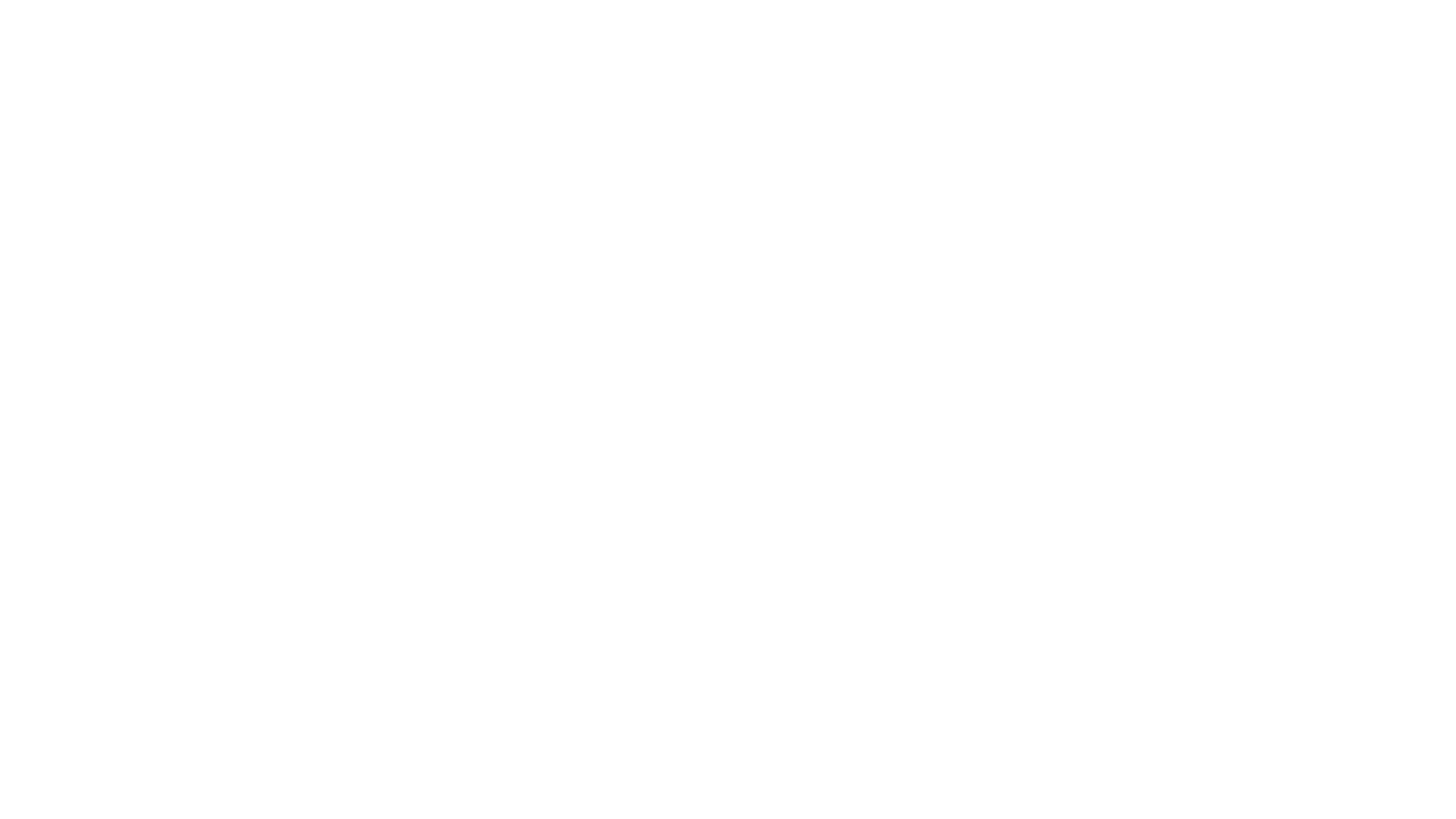 För att etablera DNP så behöver markerade förmågor förflytta sig från ett nuläge till ett önskat nyläge.
Visualiseras enkelt med förmågekarta
Grön: Följer plan
Gul: Riskerar att avvika från plan
Röd: Avviker från plan
Exempel 2: Avrapportering ”följer vi plan”
Förmågenivå 1, utbildning
Förmågekarta för verksamhetsområde Utbildning (Arbetsmaterial)
Ledning och styrning: Utbildning
Organisering
Styrning
Ledning
Ekonomihantering / ekonomistyrning
Efterlevnad
Skolpliktshantering
Linjeorganisering
Projekt-organisering
Matris-organisering
Placeringshantering
Placeringsbevakning
Kärnverksamhet: Utbildning
Undervisning
Uppföljning
Betygsättning
Planering
Genomförande
Kunskaps-bedömning
Studieorientering
Pedagogisk omsorg
Läromedelsval
Betygshantering
Kunskaps-dokumentation
Lärandestöd
Kunskaps-
mätning
Studievägledning
Läromedels-uppföljning
Samtal
Anpassning
Särskilt stöd- (undervisning)
Extraanpassning
Åtgärdshantering
Yrkesvägledning
Läromedels-utvärdering
Verksamhetsstöd: Utbildning
Logistik
Skoladministration
Hälsa, vård och omsorg
Läromedels-försörjning
Inventarie-hantering
Register-administration
Schemaläggning
Frånvaro-hantering
Antagning
Placering
Medicinskt förebyggande
Talstöd
(Elev)-akt hantering
Psykologstöd
Psykosocialstöd
Special-pedagogik
Lokalförsörjning och fastighetsförv.
Bibliotekshantering
Förvaltningsstöd
Lokalförsörjning
Fastighets-förvaltning
Skolbiblioteks-hantering
Inackorderings-hantering
Måltids-service
(Skol)skjuts-hantering
Statistik-hantering
Språkstöd
Dokumentering
Ekonomihantering
Lokalförsörjning och fastighetsförvaltning
Kommunikation och marknadsföring
Införskaffning
Informationshantering
Juridikhantering
Informationsstyrning och efterlevnad
Bokföring och redovisning
Upphandling
Råd och stöd i juridiska frågor
Lokalförsörjning
Informations- och datamodellering
Avrop
Finansiering
Juridiskt stöd i rättsfrågor
Kommunikation
Fastighetsförsörjning
Kapitalförvaltning
Metadatahantering
Avtalsuppföljning
Civilrättsliga avtal
Marknadsföring
Fastighetsförvaltning
Bidragshantering
Informationsförvaltning
Publicering av information
Internkontroll
Fastighetsdrift
Informations- och datakvalitetshantering
Kriskommunikation
Budgetering
Krishantering och säkerhet
Masterdatahantering
Betalning
Risk- och sårbarhetshantering
Systemlivscykel-hantering
HR
Logistik
Förändringshantering
IT-leverans
Krisberedskap
Kompetensförsörjning
Portföljhantering
Leverans och uppföljning
Planering och samordning logistikresurser
Konceptualisering av problemet eller möjligheten
Säkerhet
Arbetsmiljö
Programhantering
Systemdrift
Införskaffning av material och tjänster
Brottsförebyggande
Bemanningsplanering
Systemdefinition
Projekthantering
Fel- och incidenthantering
Ersättning och förmåner
Systemrealisering
Trygghet
Produktion, montering och test
Innovationshantering
Systeminförande och användning
Kontinuitetsplanering
Lagerhållning och varudistribution
Systemavveckling
Skydd av personuppgifter
[Speaker Notes: Bilderna ger en möjlighet att följa en trend i genomförandet.]
Varje förmåga relaterar till….
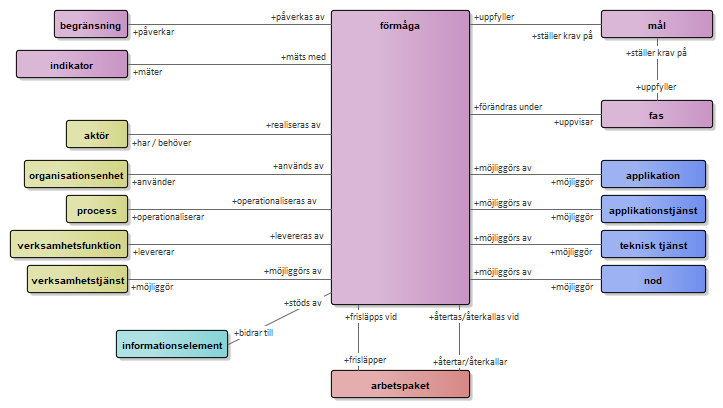 Processens delar och dess nedbrytning
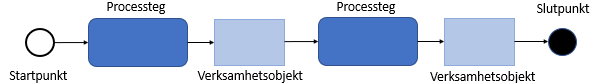 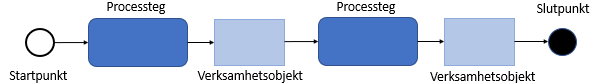 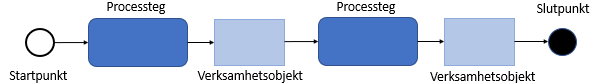 Aktivitet 1
Aktivitet 2
Aktivitet 3
Aktivitet n
Instruktion
Detaljerad beskrivning av vad som ska göras
Delprocessernas processteg förses med aktivitetslistor och instruktioner för att det ska vara lätt att göra rätt för medarbetaren
[Speaker Notes: Aktiviteter kan beskrivas i listor eller i modeller]
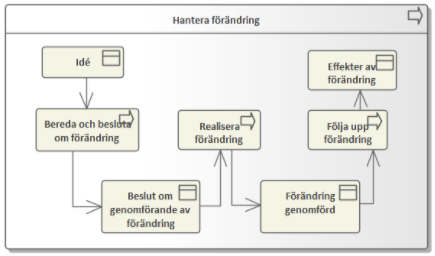 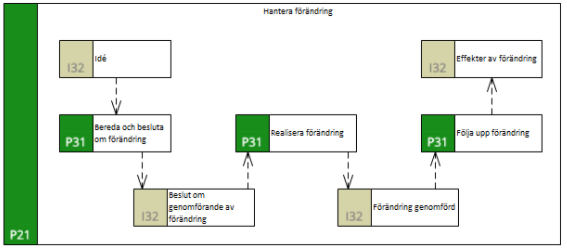 Olika sätt att beskriva en process
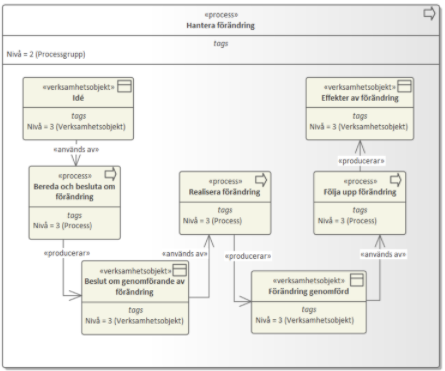 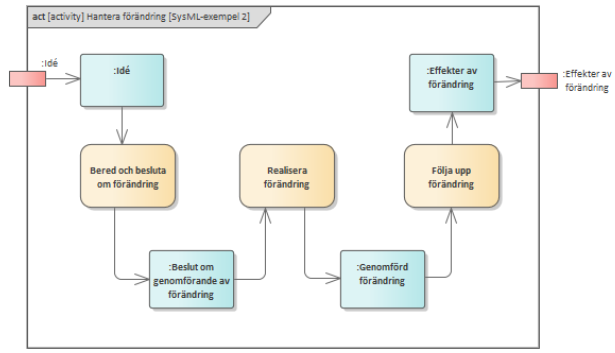 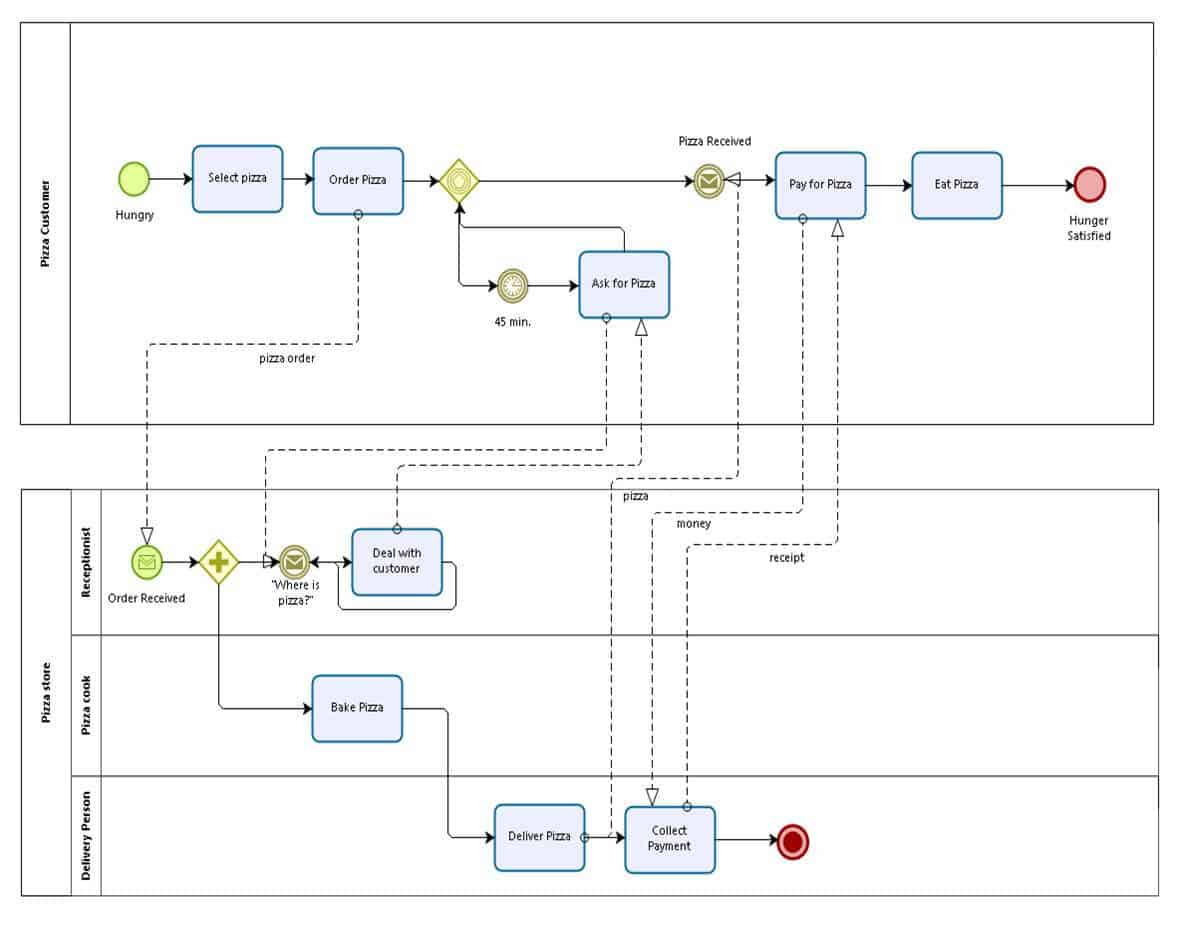 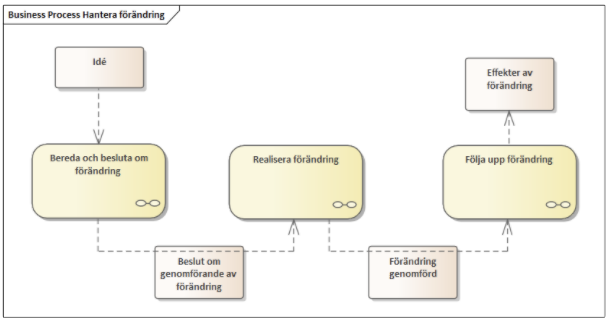 Processerna får ett större värde om de…
I processen identifieras informationsbehovet
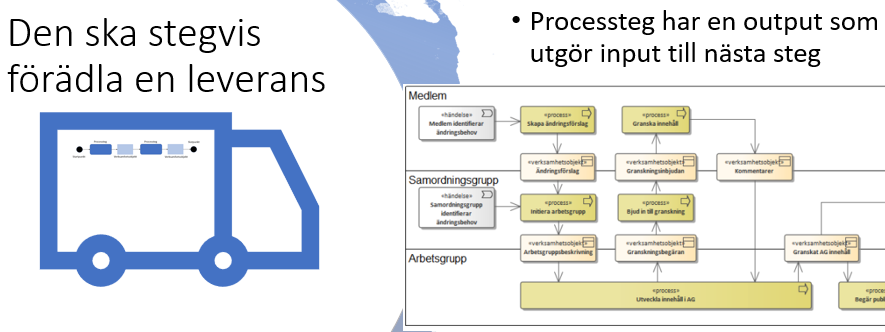 Informationsobjekt
Används för att beskriva den information som verksamheten behöver eller använder.
Attribut
Specificerar innehåll
Relationer
Enkel, del av, specialisering


Informationsmodeller
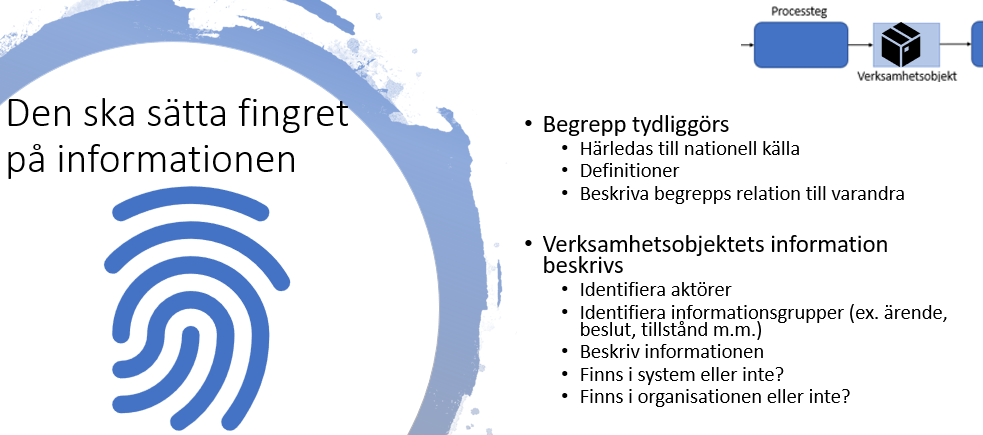 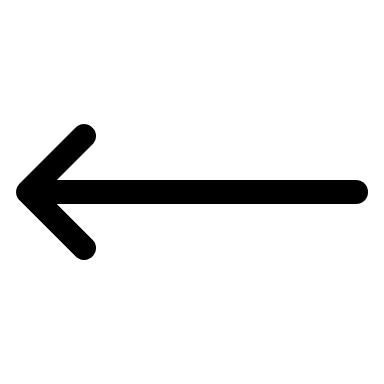 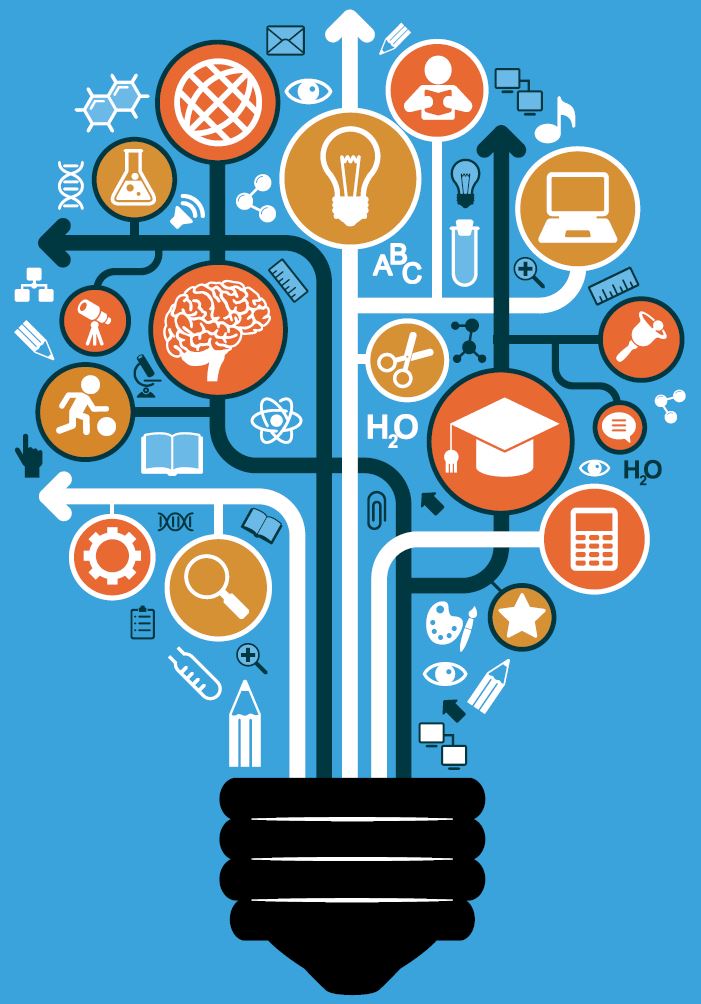 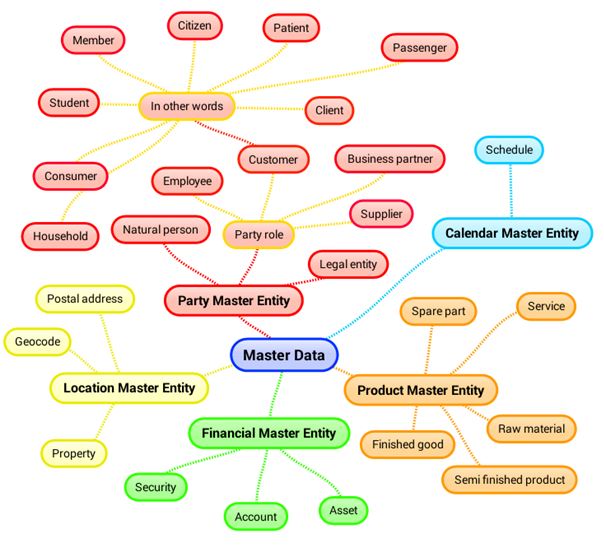 Ordning på informationen ger en stabil grund
Olika sätt att skriva samma sak
Manuellt inskriven information kan ge inkonsistens
Variation kan uppstå i:
Samma system
Olika system (i samma org.)
Försvårar vid: 
Systemintegrationer
Återanvändning av information
Kommunikation med omvärlden
Storagatan 4
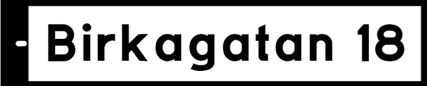 Stora gatan 4
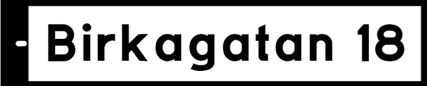 Storag. 4
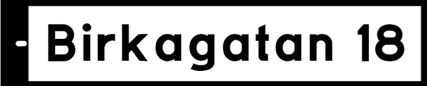 Förvaltning av system -> Information
Gemensam information
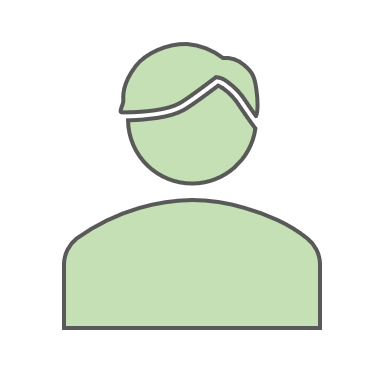 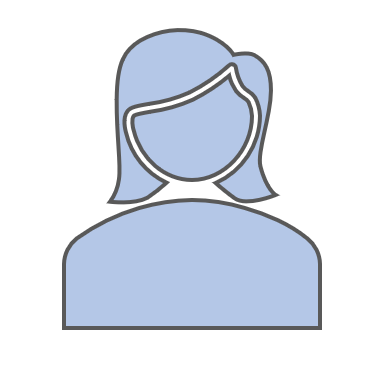 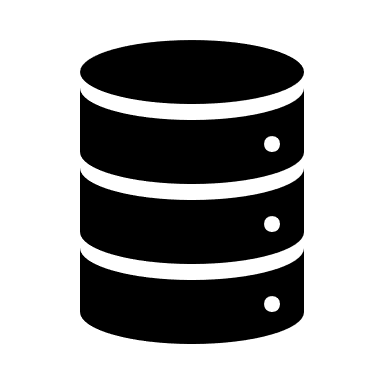 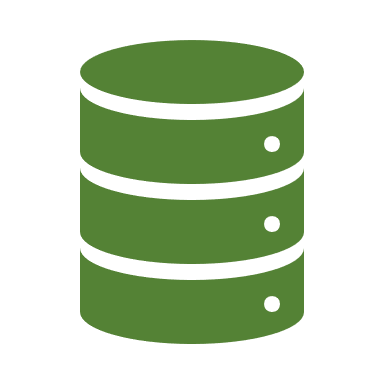 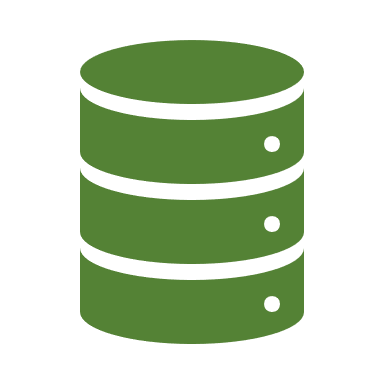 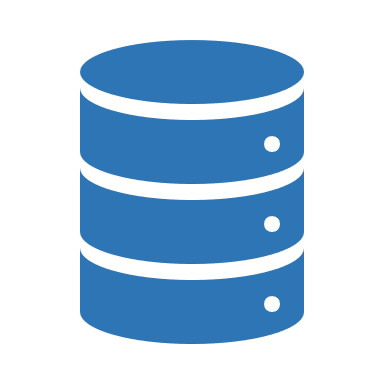 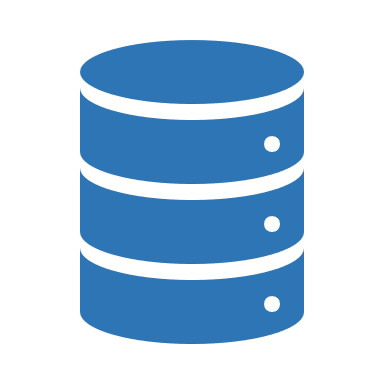 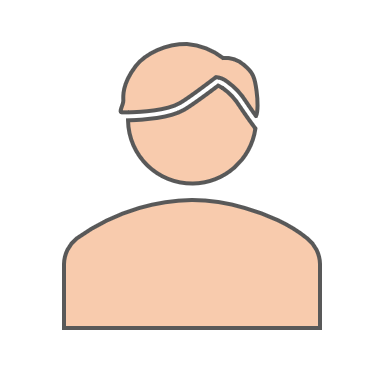 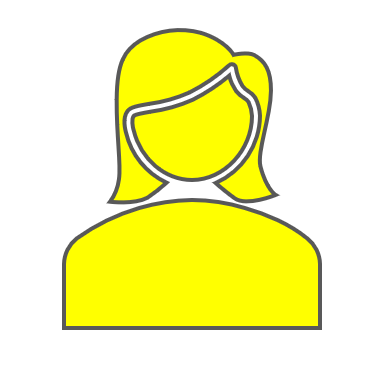 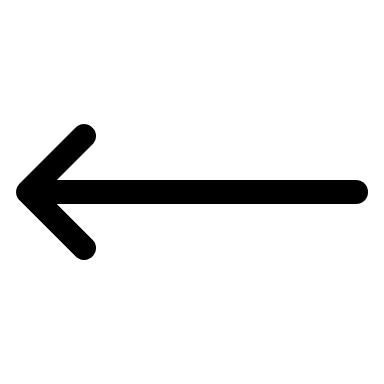 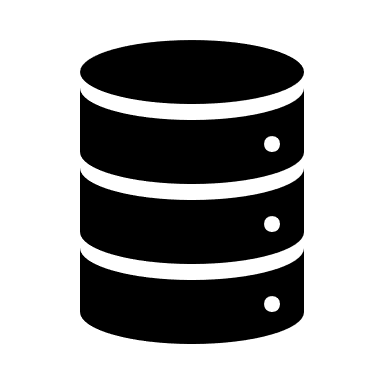 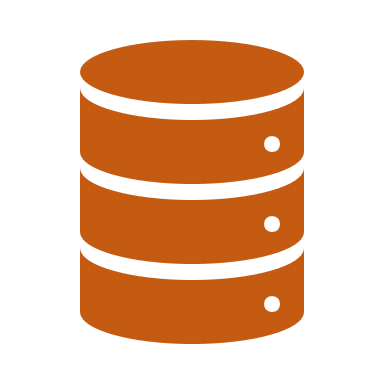 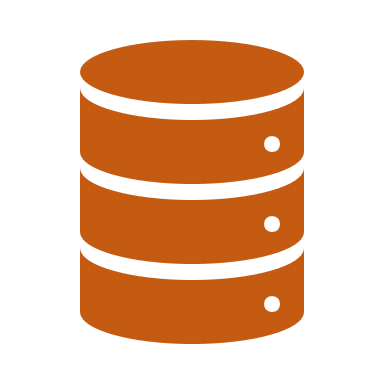 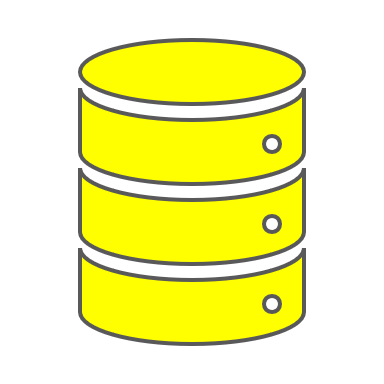 Som kan förvaltas
Som innehåller information
Organisationen har ett antal system
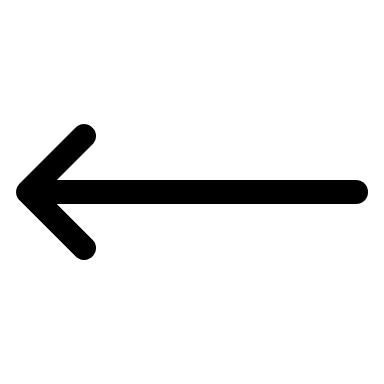 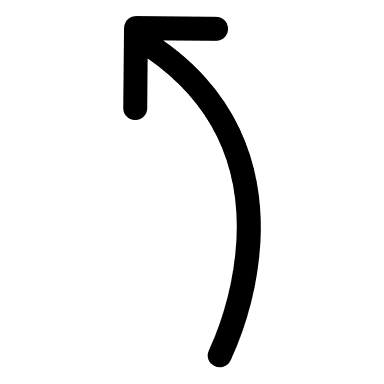 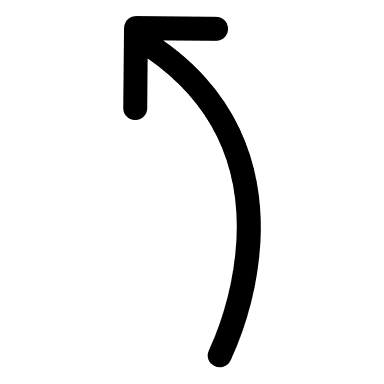 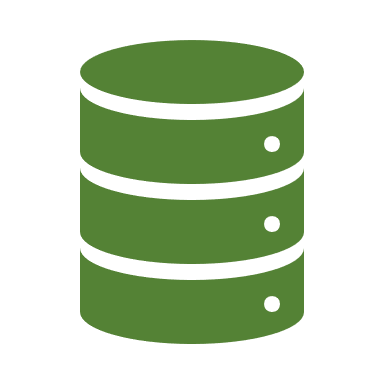 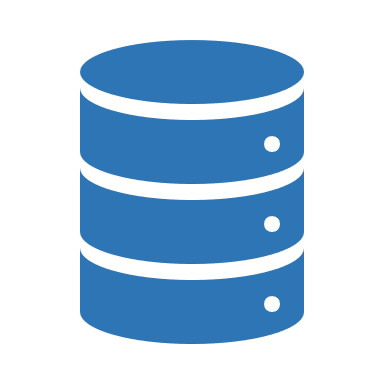 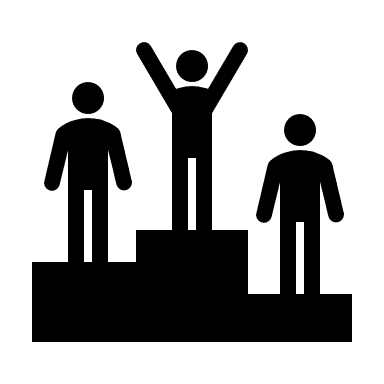 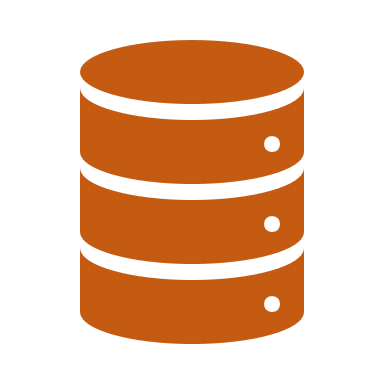 Som kan förvaltas
Bättre informationskvalité
[Speaker Notes: Antal system (Systemlista), Vad är ett system?
Förvaltningsindelning (organisatorisk indelning? – Typ av system? - …), Förvaltningsmodell?? Strukturerat arbete med en årscykel.
Förr eller senare så inser man att man behöver hantera gemensam information (mellan system, i e-tjänster mm)
Förvaltning och hantering av gemensam information (Masterdatahantering) + fokus på verksamhetsinformation]
Olika typer av informationsbeskrivningar
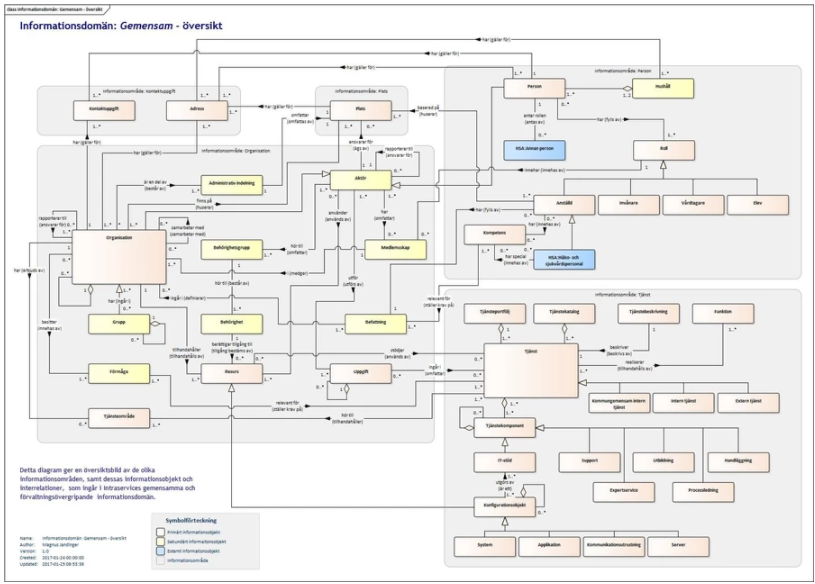 Informationskartläggning
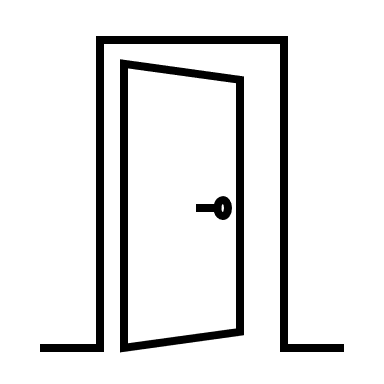 Informationsklassificering som Ingång till Informationskartläggning.
Informationsklassificeringen
- det närmaste vi kommer kartläggning.
- ska göras
- har acceptans
- lätt att anpassa för kartläggning
- Öka användbarhet på resultatet (inte bara infosäk).
2021-09-10
Thomas Häggström
25
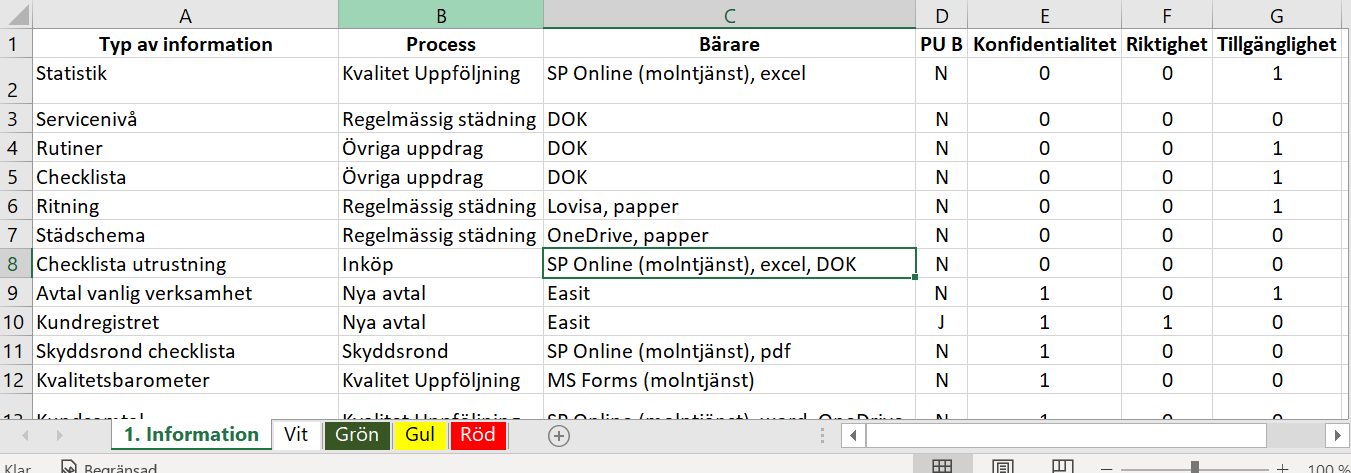 Olika perspektiv på samma sak.
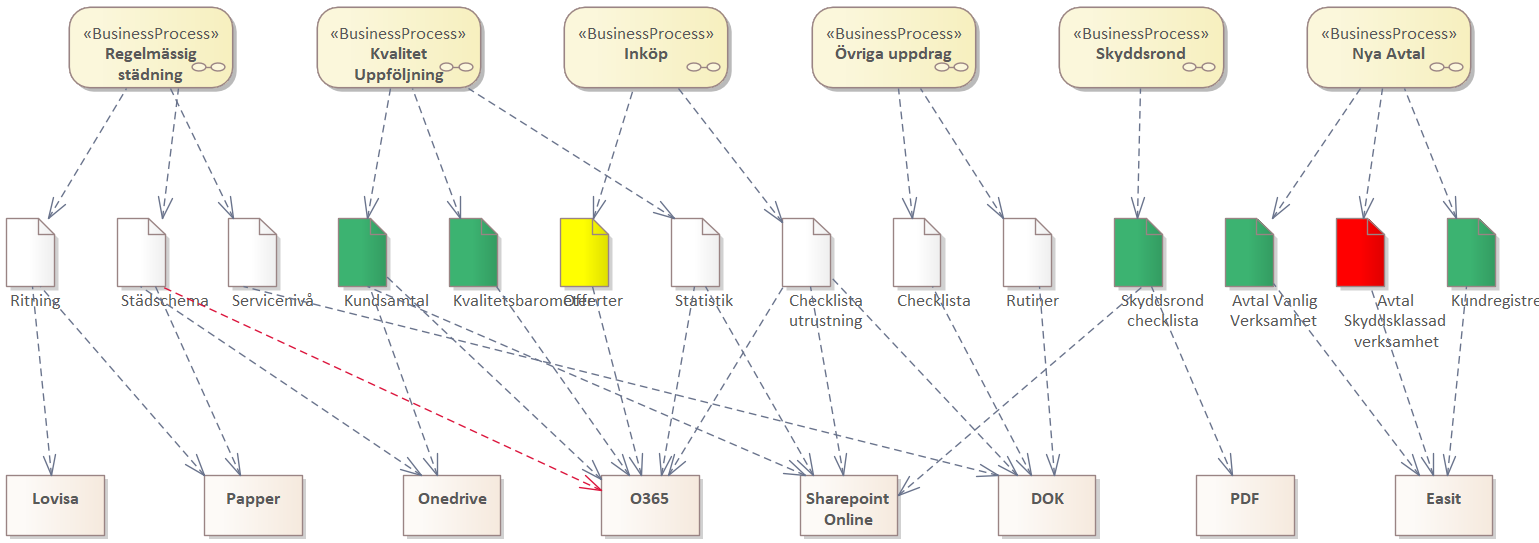 2021-09-10
Thomas Häggström
26
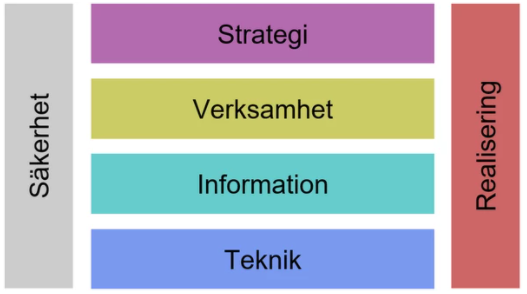 Det hänger ihop – ett exempel
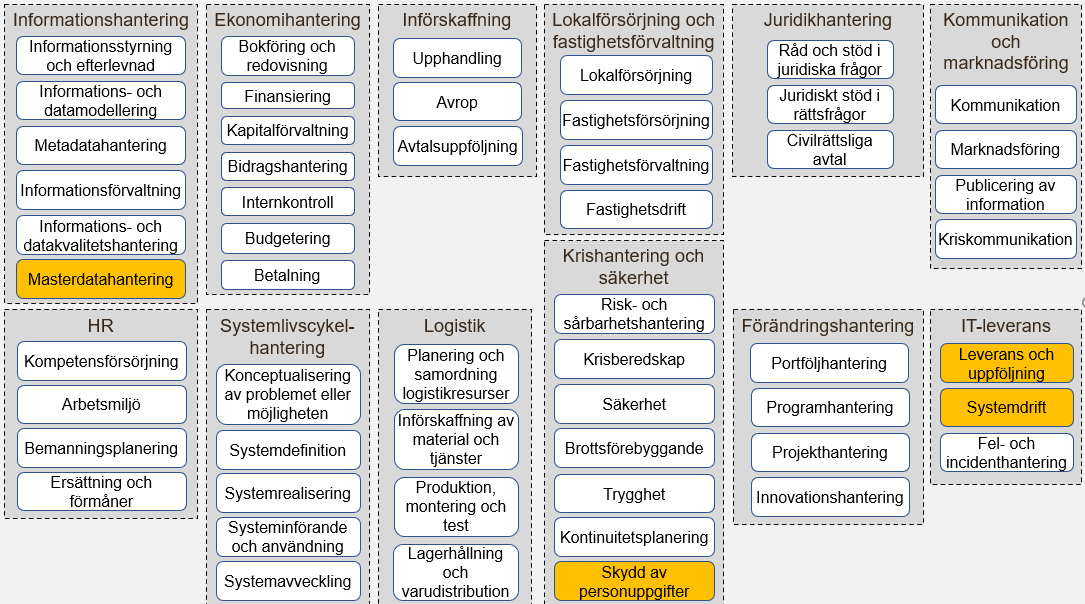 Förmåga
Personuppgiftshantering
Ex.
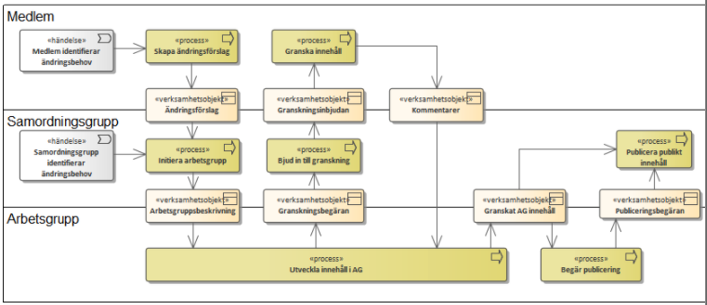 Processbeskrivning
Processer för tilldelning och upprätthållande
Ex.
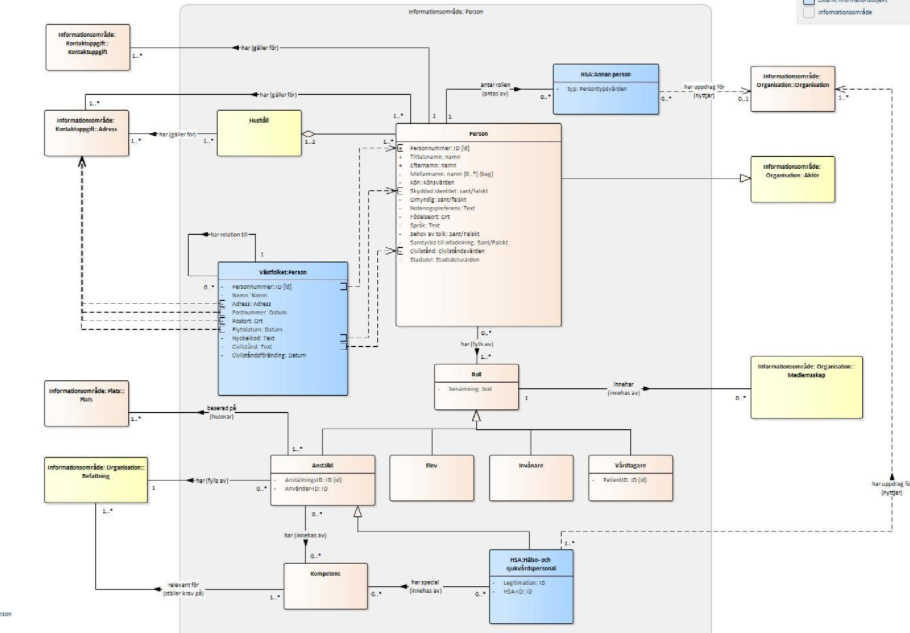 Informations-modeller
Beskrivna begrepp, dess relationer och attribut
Ex.
Systemdiagram
Beskriven systemlogik och infrastruktur, bl.a. involverade system och beroenden
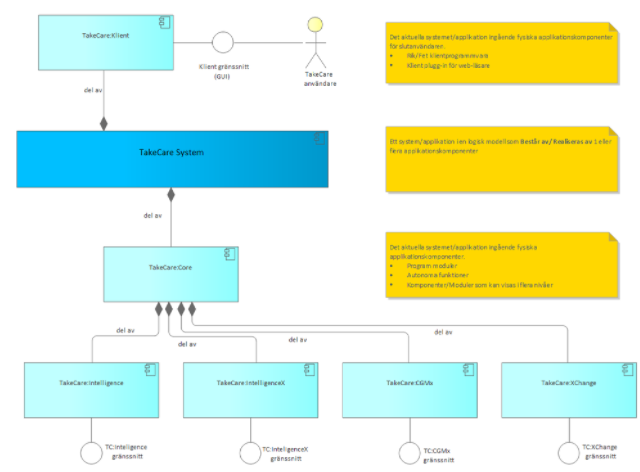 Ex.
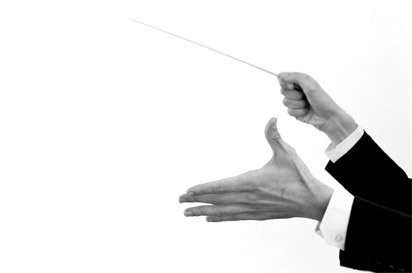 Ledningen kan prioritera rätt genom förståelse på förmågenivå
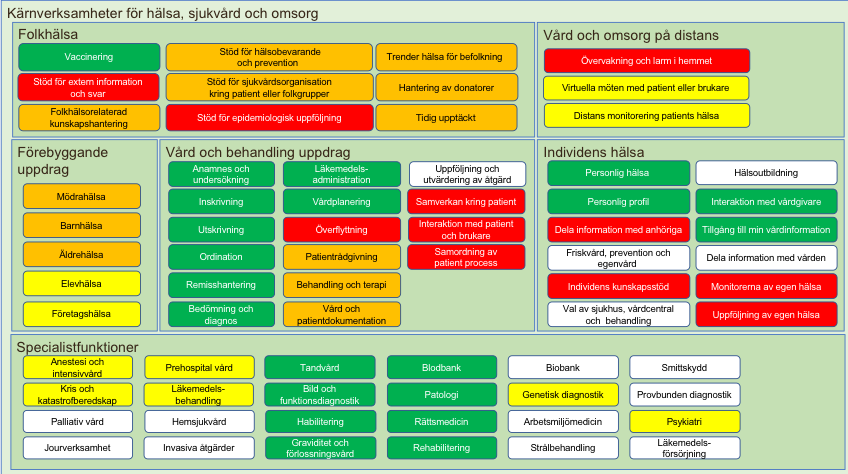 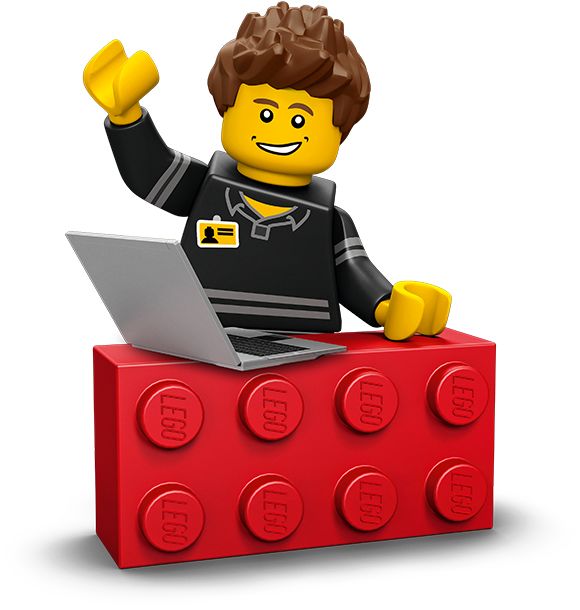 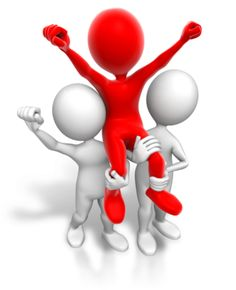 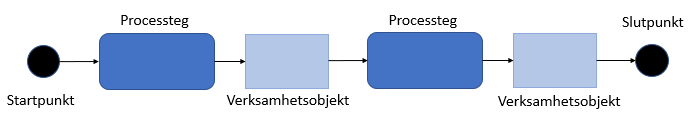 Leverantör vet vad deras produkt ska stödja
Medarbetare får samsyn
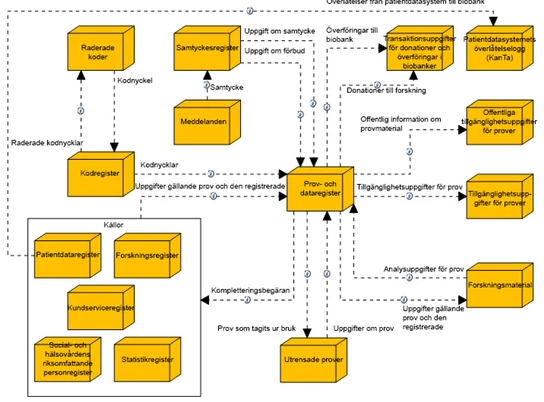 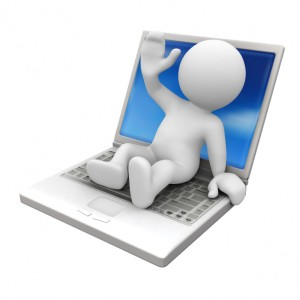 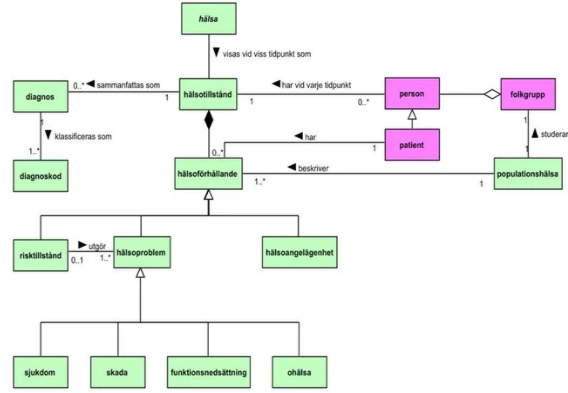 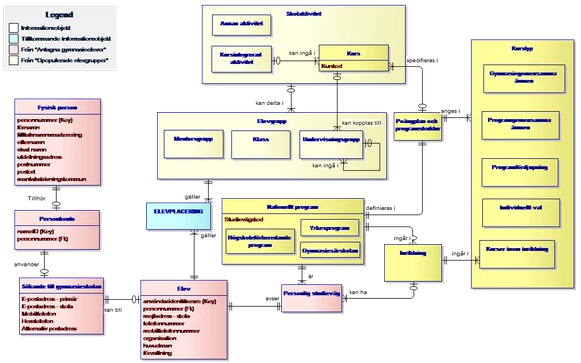 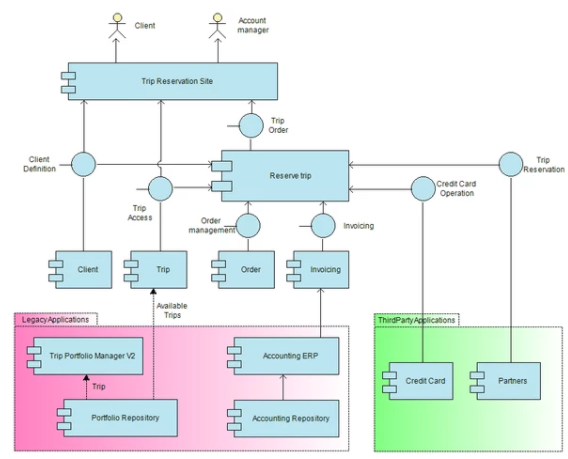 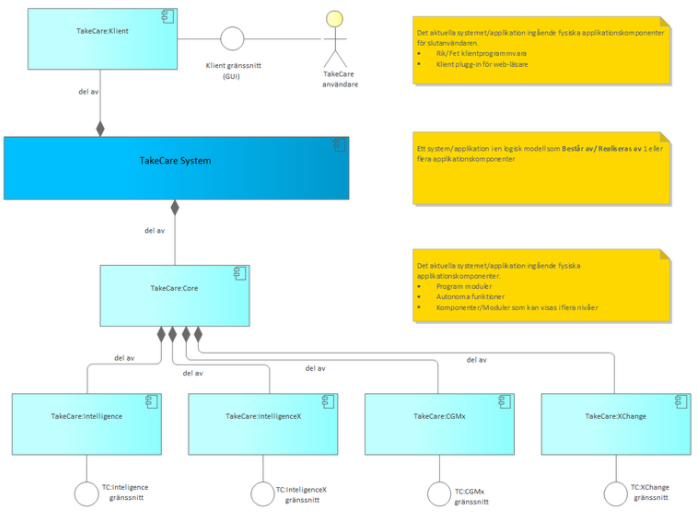 Beskriven information
IT vet vilket verksamhetsstöd de bidrar till
Beskriven realisering
Paus, vi startar 11:05 igen
Har vi rätt mix av system
Bra sak att börja med
Upprätta en systemlista för kommunen
Vilka uppgifter ska vara med?
Namn på systemet och kort beskrivning
Leverantör (namn + kontaktperson)
Driftsform
Datum för avtalsperiod
Ansvarig förvaltning (eller gemensamt)
Systemförvaltare + ägare
Informationssäkerhetsklassning (värde)
Innehåller personuppgifter j/n
Har integrationer/beroenden till andra system j/n
…
Att skapa en systemlista
Excellista
Enkelt att komma igång
Lätt att sprida
Bra första steg som ger snabb effekt
Kopior ger inkonsistens
Systemstöd
En källa för information
Behörighetsstyrning möjlig
Automatisering möjlig
Dyrare att komma igång
Dyrare över tid
Oavsett val så behöver systemlistan förvaltas
Andra kopplingar som kan vara av intresse
Värdet för verksamheten
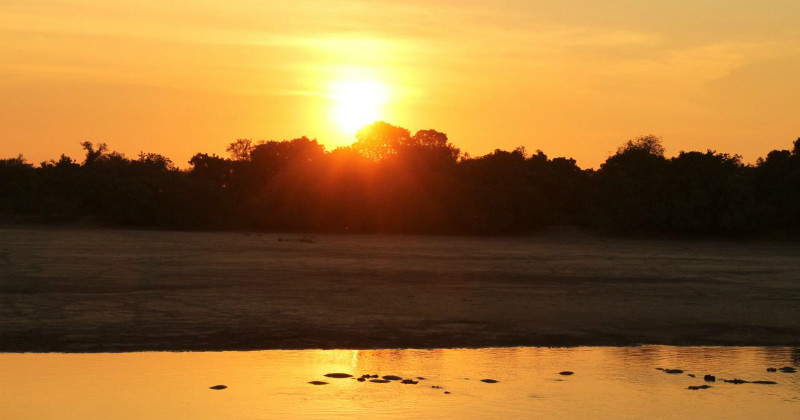 Digitaliseringen kommer…
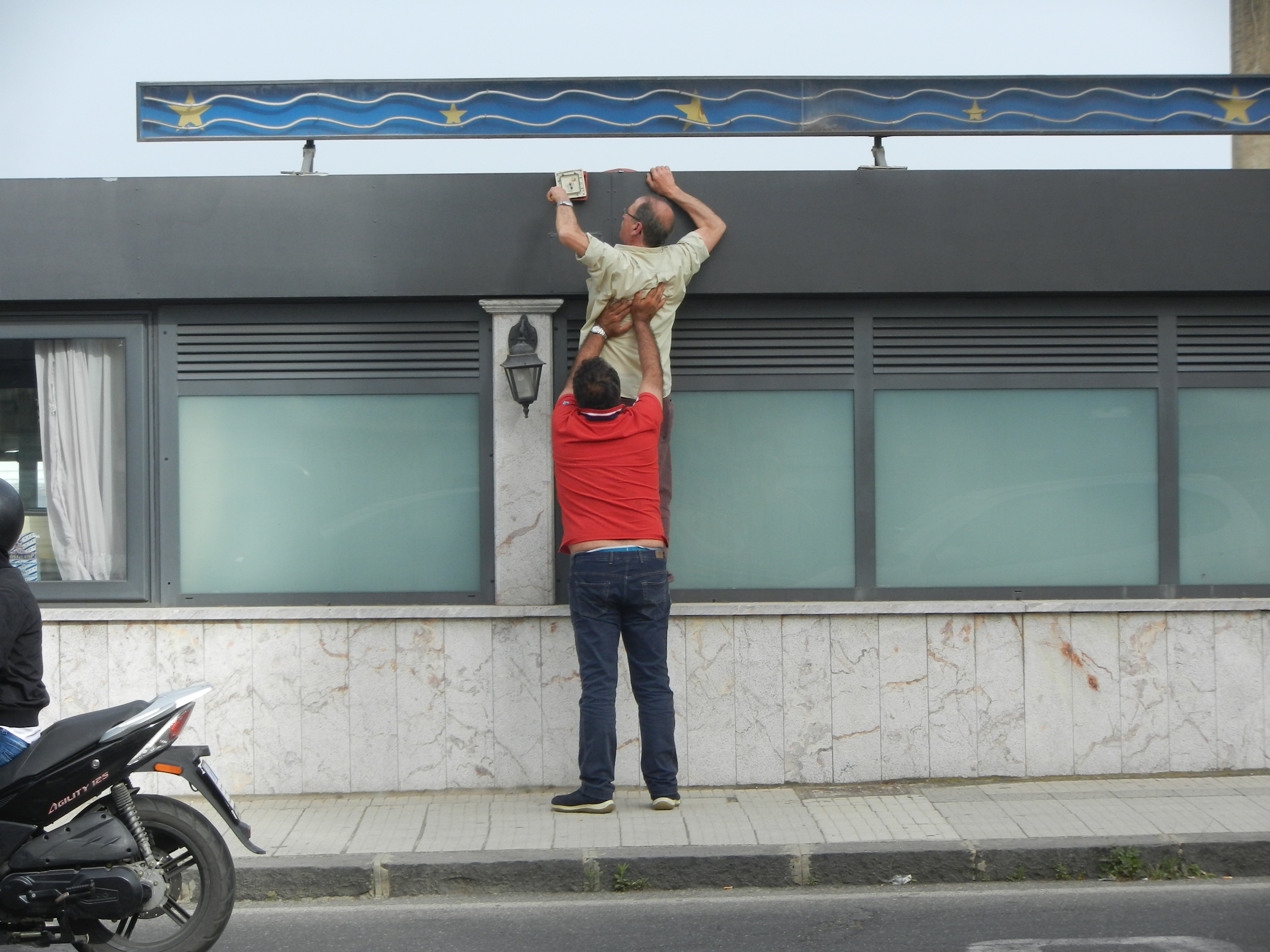 …att stödja verksamheten bättre…
…om vi gör det rätt!
Värde uppstår när vi har balans mellan:
Juridik
Säkerhet
Effektivitet
Arbetsglädje
Invånarens behov
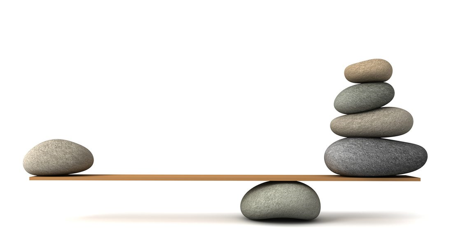 Det är lättare att balansera det som är beskrivet
Hur säkerställer vi att vi får värde???
Digitaliseringen är en förändringsresa
Förändringen påverkas av (och är beroende av) flera intressenter
Många kompetenser är inblandade
Flera förändringar sker parallellt
Missuppfattningar av olika slag kommer att förekomma under resan



Involvering av rätt intressenter och nyttjande av rätt kompetenser ökar förutsättningarna
Bra beskrivningar som dessutom hänger ihop är ett bra stöd när flera parter är involverade
Exempel från strategipasset (Intressenter till förmågekartor)
Källa: Arkitekturgemenskapen
Kategorisering av intressenter
HUKI matris (RACI på eng.) är ett bra stöd.
H: Huvudansvarig
U: Utförare
K: Konsulterad
 I: Informerad
Identifierade intressenter
Aktiviteter och beslut
Verksamhet
Strategi
Teknik
Deltagande kompetenser bidrar med sina beskrivningar som tillsammans utgör helheten
Information
Juridik
Säkerhet
Förändrings-ledare
Vi känner till några bra beskrivningar
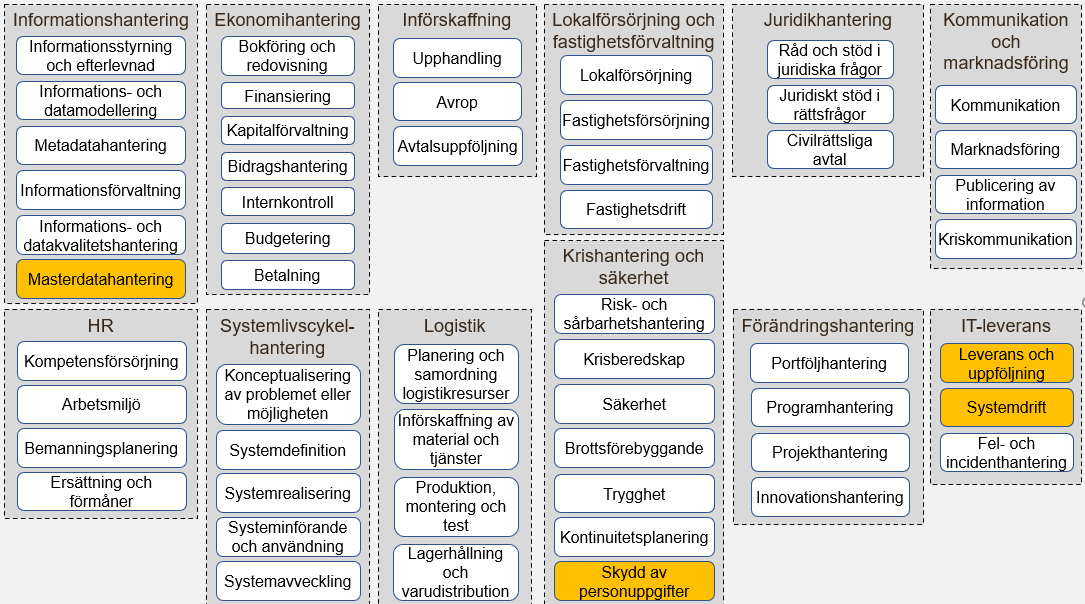 Ex:
Förmågekartor

Processmodeller


Informations-modeller
Vilka beskrivningar för teknikgänget till bordet?
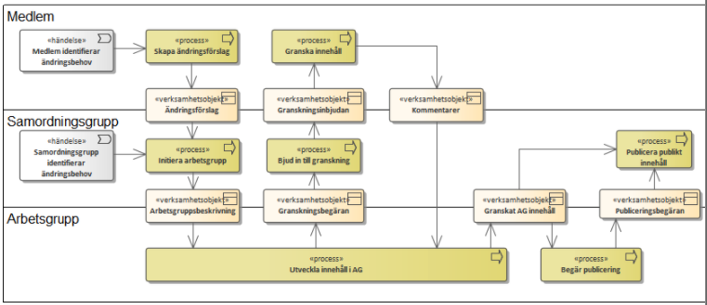 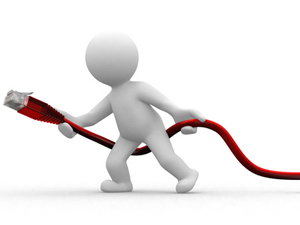 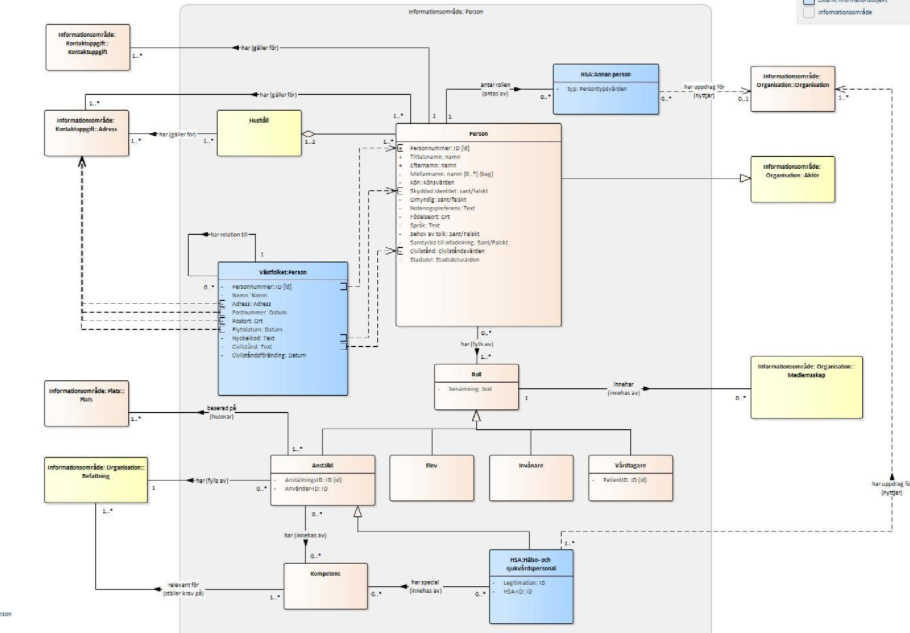 Beskrivningar för system och teknik
En bra beskrivning av nuvarande IT-miljö
Ofta inte bara ”ett dokument”
Beskriven driftsmiljö
Text
Diagram
Stödsystem
Principer för organisationens IT-drift
Krav relaterat till dessa principer
Process och rutiner för drift och förändringshantering
Ofta ITIL
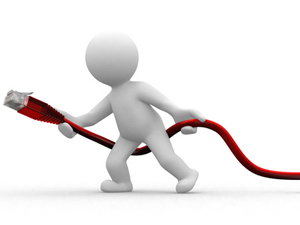 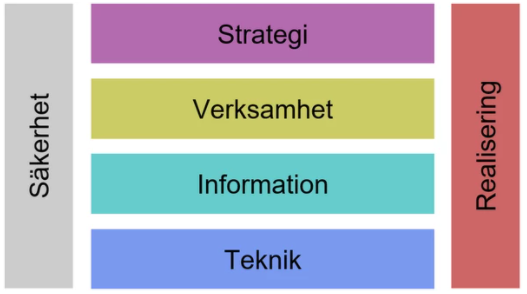 System och teknik – Realisering av digitalt stöd
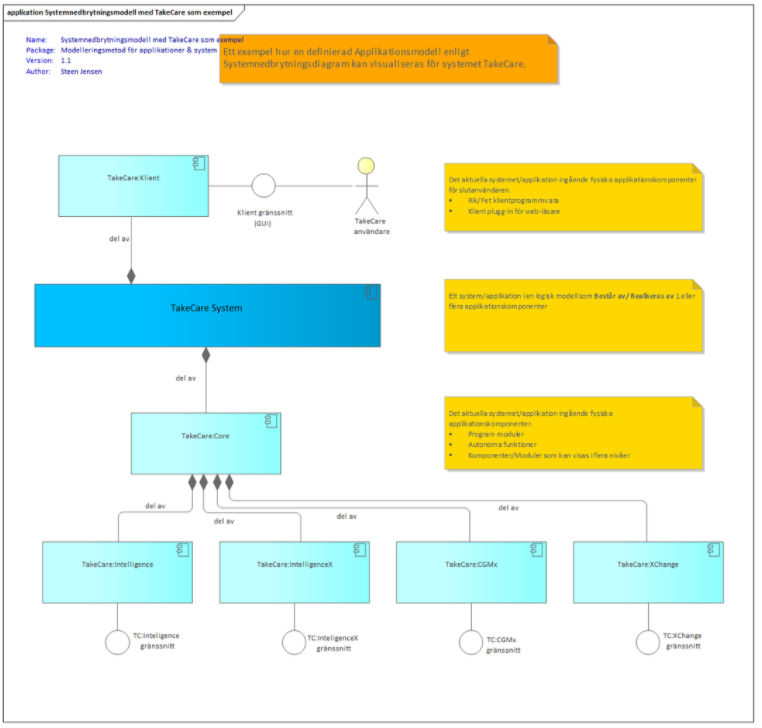 Samlade vyer över ett systems realisering
Tekniknära beskrivning 
Viktig del i samverkan mellan IT och verksamhet
 Möjlighet att visa systems: 
Omfattning
Beroenden
Struktur
Källa: Arkitekturgemenskapen
[Speaker Notes: Avbryt bildspel och be deltagare att slå på kamera. Frågor att diskutera runt:
- Ge gärna ett exempel på ordning och reda från er kommun
- Identifiera ett viktigt tillämpningsområde för bra beskrivningar (Beslutsunderlag, verksamhetsutveckling, förändring av IT-stöd, systemförvaltning, samverkan och samsyn, upphandling, nya invånartjänster, annat… )]
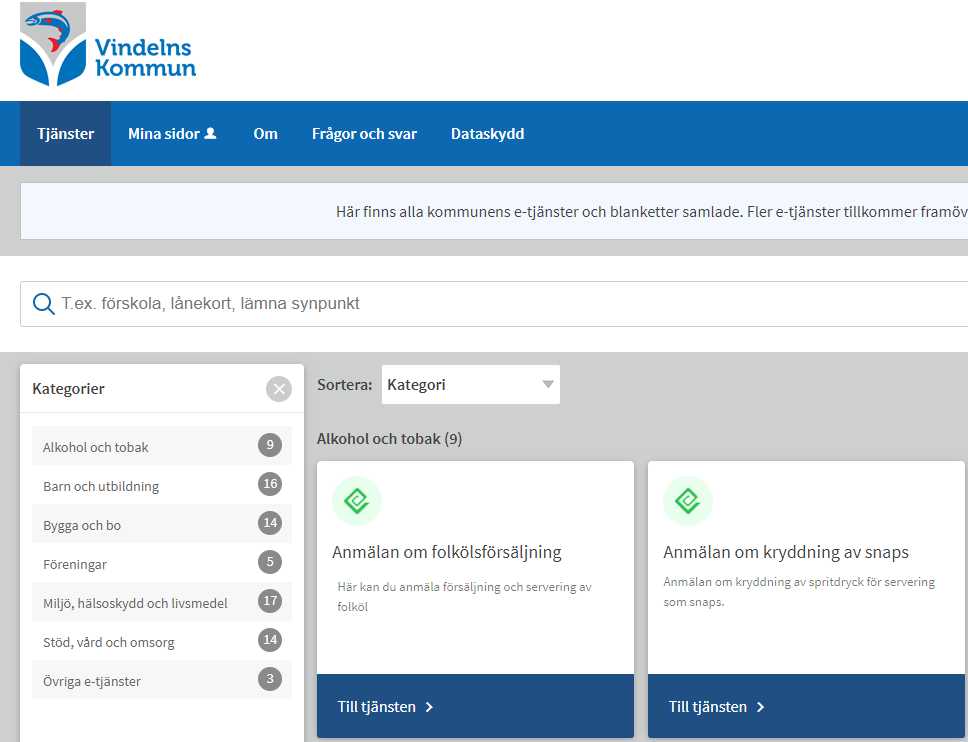 Funktionella indelningar av ett system
E-tjänster (applikation)
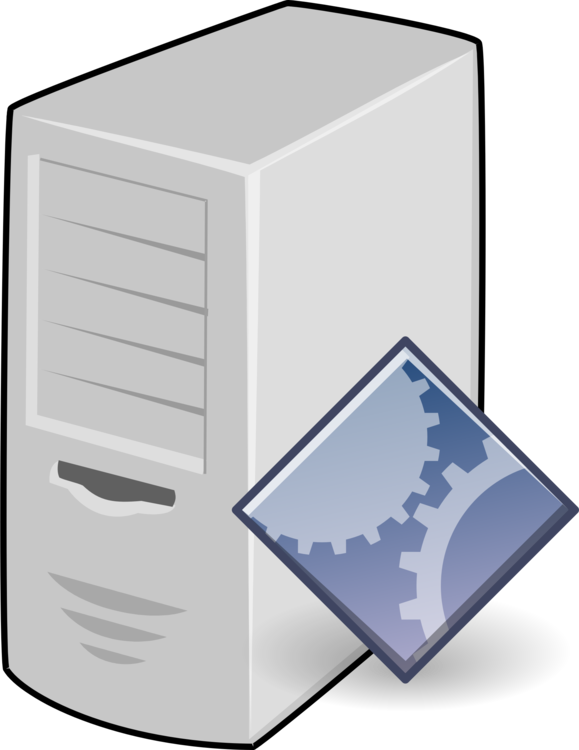 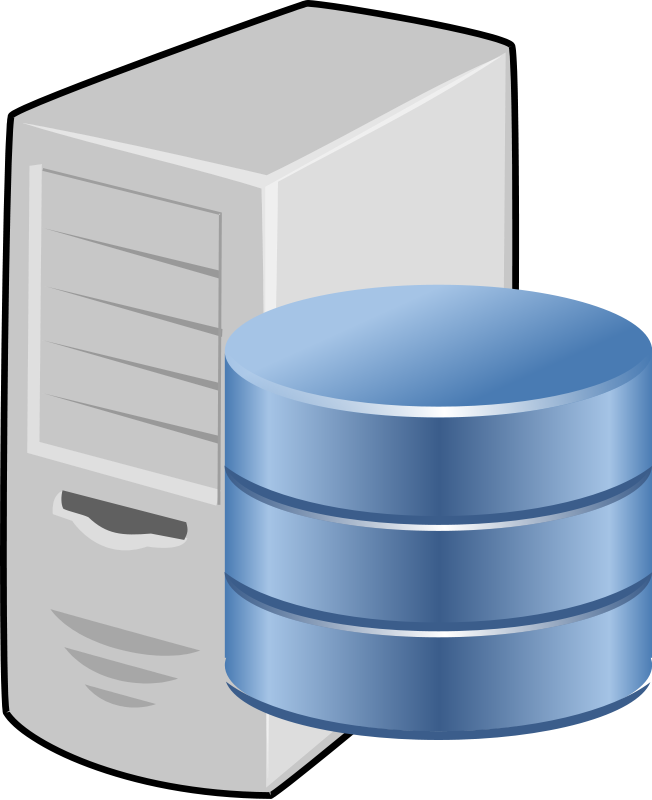 Klient (användargränsnitt)
System (applikation)
Lagring (databas)
Man kan välja att se ett system i skikt
Tydliggör olika funktionalitet
Bra för att hålla tydligt fokus i diskussion
Funktionsskiktet kan ibland behövas detaljeras för ökad tydlighet.
Presentationsskikt
Användar-gränssnitt
Funktionsskikt
Programkod
Lagringsskikt
Databas
Metamodell Teknik
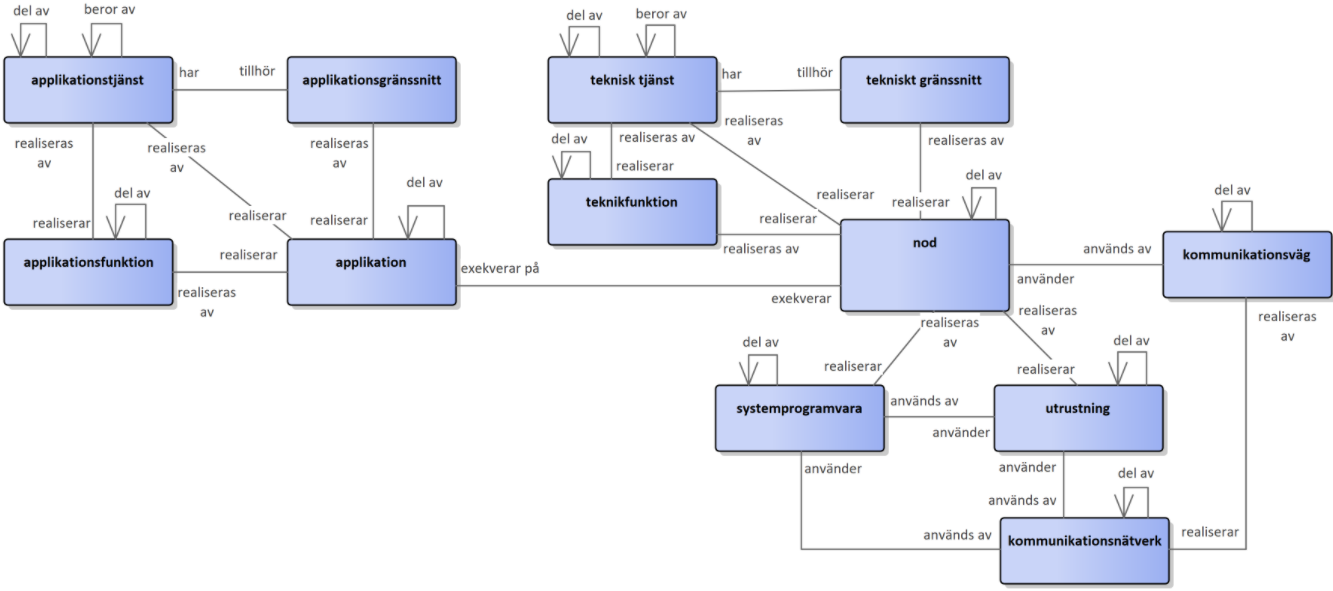 Applikation
Teknik
Källa: Arkitekturgemenskapen
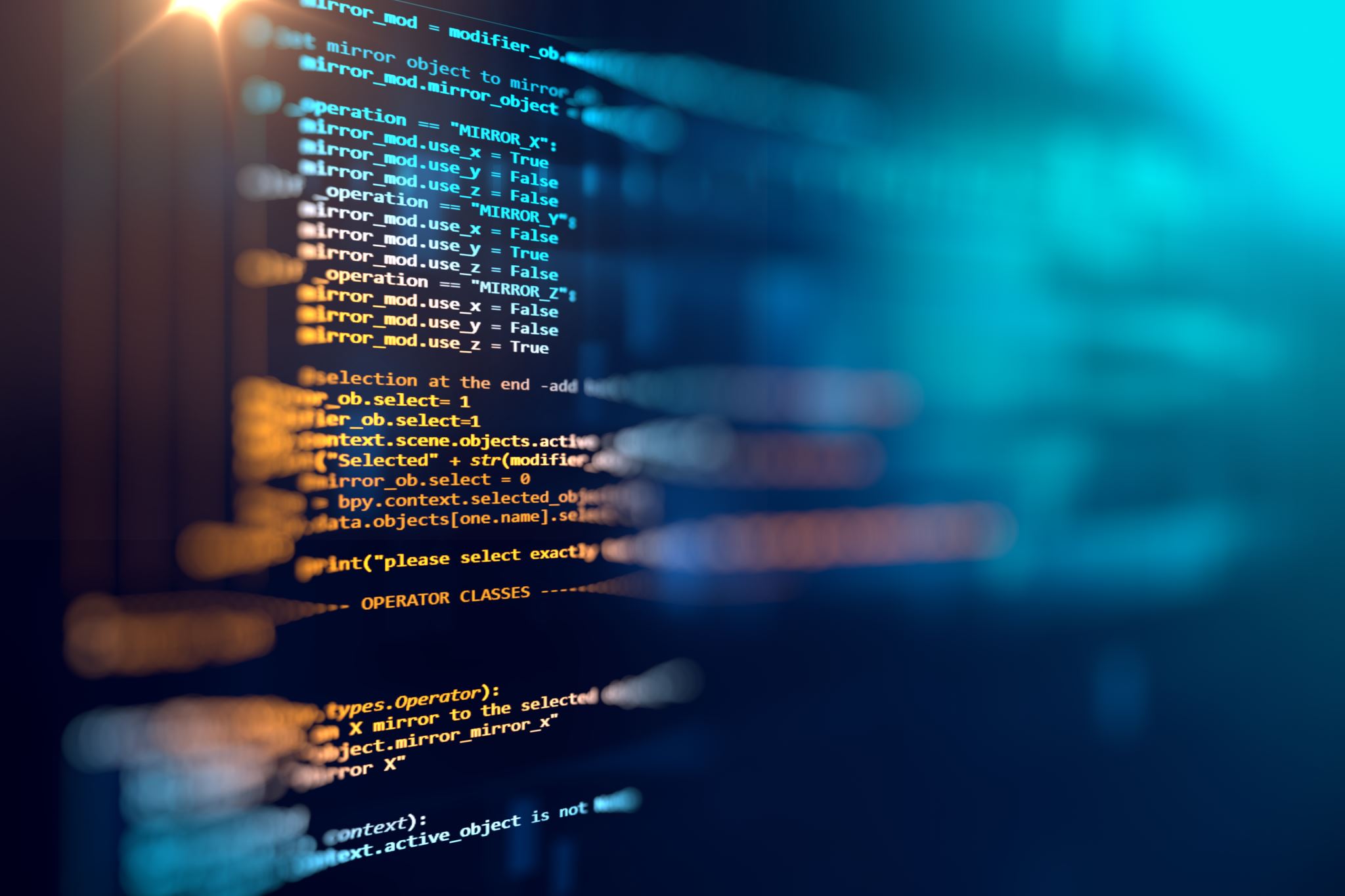 Beroenden för ett system (invärld)
Systemet i sig kan vara indelat i moduler
Ex Skoladminstrativt system (Kurs och studieplaner, elevgrupper, personaluppgifter, betyghantering, …)
Beroende till kommunens andra system
Central identitetshantering (ev behörighetshantering)
Ekonomisystem
Integrationsplattform
Databashotell
Serverplattform
…
Beroenden för ett system (omvärld)
Summering av dagen
[Speaker Notes: Vid denna bild så öppnar vi upp för frågor avseende exemplen med förmågekartorna]
Idag har vi …
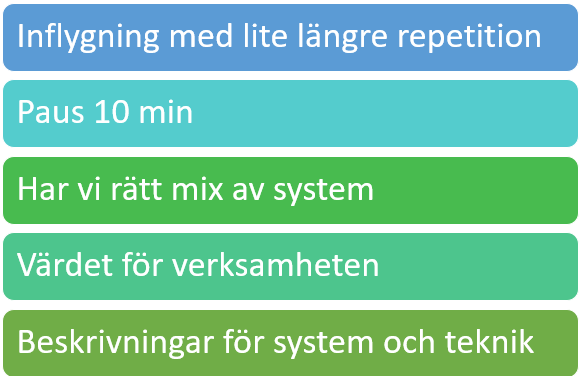 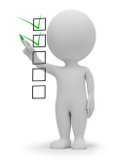 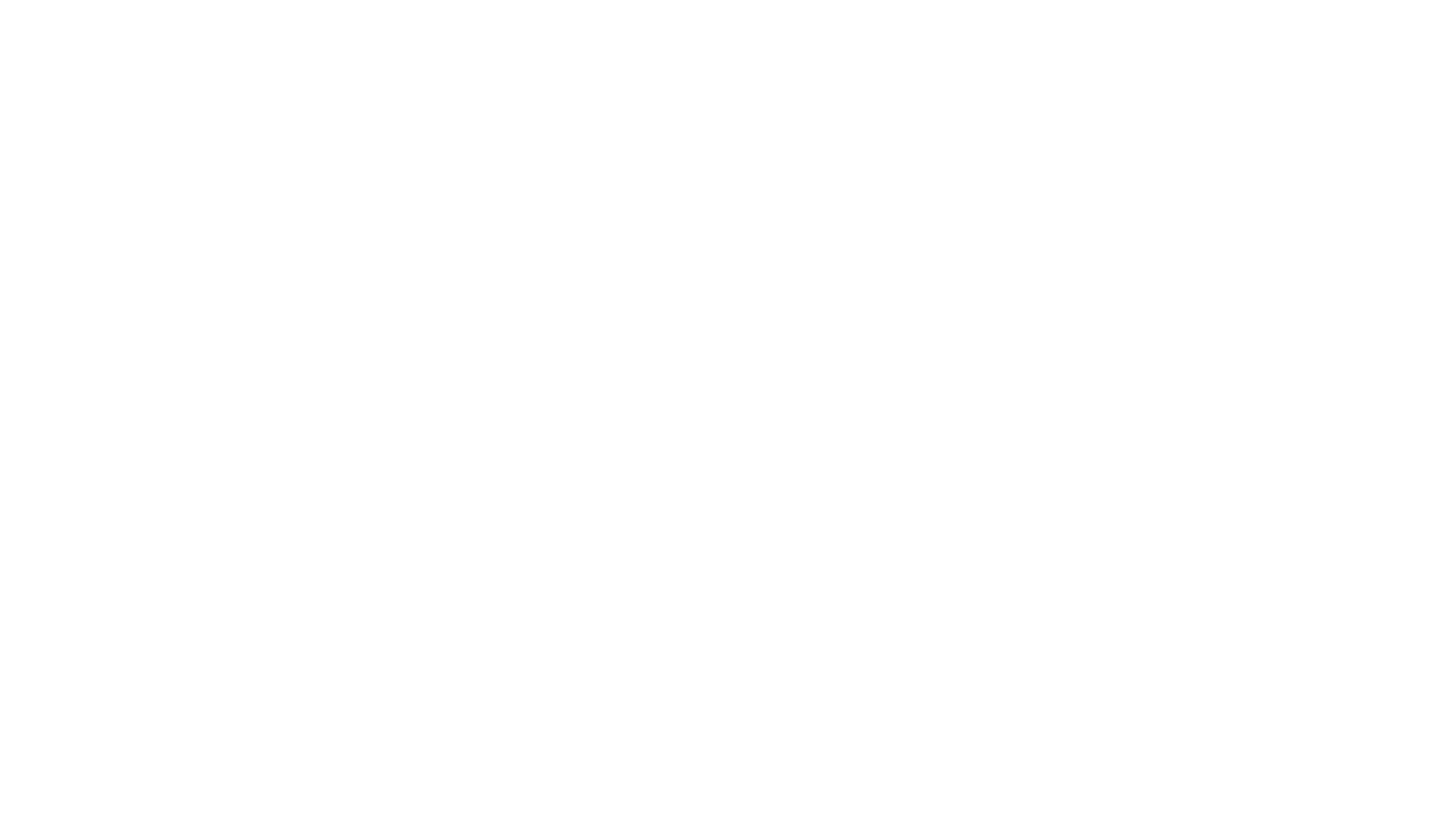 Hemuppgift
Ta reda på hur er organisation jobbar med informations- och IT-säkerhet. Har ni följande på plats? 
Namngiven person som informationssäkerhetsamordnare
Använder SKR’s informationssäkerhetsklassningsverktyg KLASSA
Regelverk som styr säkerhetsåtgärd på system utifrån KLASSA-värde

Skriv in i wiki’n under er kommun Ja eller Nej (Exempel: Ja/Ja/Nej)
Så här ser det ut i Teams
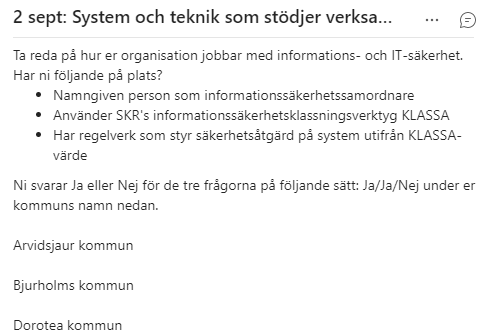 Vi använder wiki-funktionen för text och länkar
Alla kommer att se varandras texter och filer.
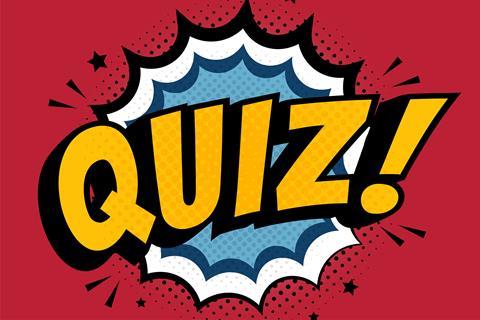 Kommer till en inkorg nära dig!
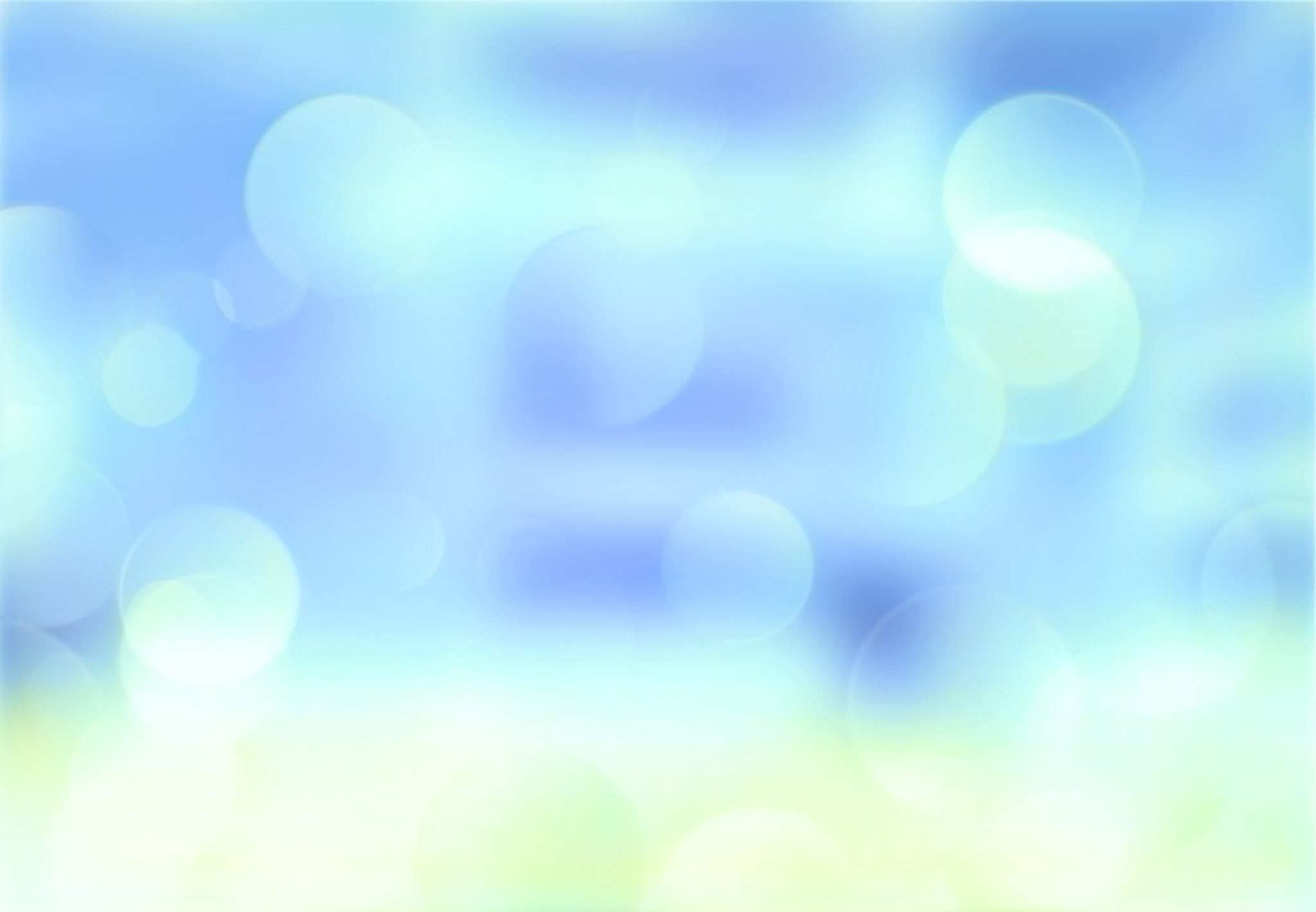 Vid nästa utbildningstillfälle ska vi beröra …
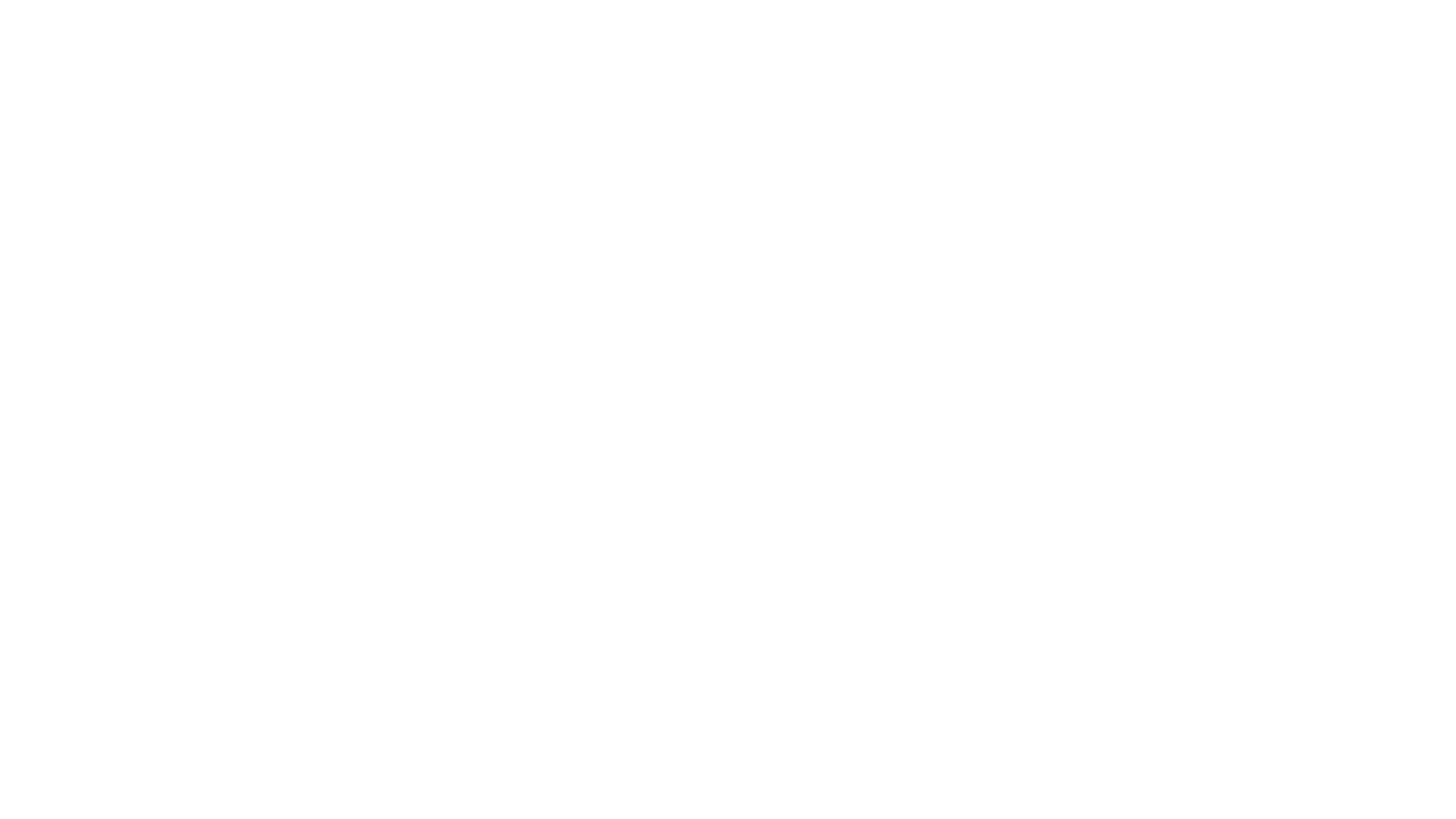 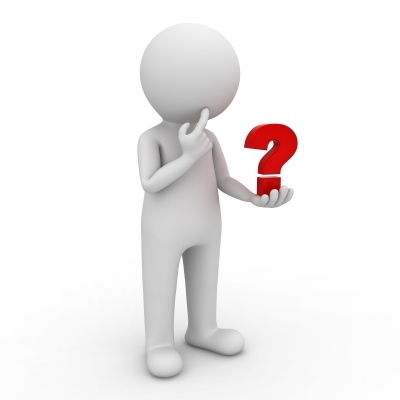 Frågestund